第14次労働災害防止計画案の概要計画期間：令和５年（2023年）４月１日～令和10年（2028年）３月31日
〇計画の方向性
○　厳しい経営環境等様々な事情について、それらをやむを得ないとせず、安全衛生対策に取り組むことが、事業者にとって経営や人材確保・育成の観点からもプラスであると周知する等、事業者による安全衛生対策の促進と社会的に評価される環境の整備を図っていく。
○　引き続き、中小事業者なども含め、事業場の規模、雇用形態や年齢等によらず、どのような働き方においても、労働者の安全と健康を確保するとともに、誠実に安全衛生に取り組まず労働災害の発生を繰り返す事業者に対しては厳正に対処する。
〇８つの重点対策
労働者の作業行動に
起因する労働災害防止対策の推進
高年齢労働者の
労働災害防止対策
の推進
自発的に安全衛生対策に取り組むための
意識啓発
社会的に評価される環境整備、
災害情報の分析強化、ＤＸの推進
業種別の労働災害防止対策の推進
多様な働き方への対応や外国人労働者等の労働災害防止対策の推進
個人事業者等に対する安全衛生対策の推進
陸上貨物運送事業、
建設業、製造業、林業
労働者の健康確保対策の推進
化学物質等による健康障害防止対策の推進
化学物質、石綿、粉じん
熱中症、騒音、電離放射線
メンタルヘルス、過重労働、産業保健活動
【計画の目標】
重点事項における取組の進捗状況を確認する指標（アウトプット指標）を設定し、アウトカム（達成目標）を定める。
死亡災害：５％以上減少死傷災害：増加傾向に歯止めをかけ2027年までに減少
計画の重点事項
自発的に安全衛生対策に取り組むための意識啓発
安全衛生対策に取り組む事業者が社会的に評価される環境整備（安全衛生に取り組むことによる経営や人材確保・育成の観点からの実利的なメリット等について周知）
労働安全衛生におけるDXの推進（ウェアラブル端末等の新技術の活用及びその機能の安全性評価についてエビデンスの収集・検討）　等
労働者（中高年齢の女性を中心に）の作業行動に起因する労働災害防止対策の推進
中高年齢の女性を始めとして高い発生率となっている転倒等につき、災害防止に資する装備や設備等の普及のための補助、開発促進を図る。
介護職員の身体の負担軽減のための介護技術（ノーリフトケア）等の腰痛の予防対策の普及を図る。　等
高年齢労働者の労働災害防止対策の推進
「エイジフレンドリーガイドライン（高年齢労働者の安全と健康確保のためのガイドライン）」に基づく対策の促進（エッセンス版の作成等による周知啓発）
労働者の健康確保対策の推進
他、計８つの重点を定め対策を推進
メンタルヘルス対策・過重労働対策の推進　等
宮城労働局第14次労働災害防止推進計画案（アウトプット指標とアウトカム指標）
【総括指標】（各指標達成により期待する事項）
死亡災害は、2022年と比較して2027年までに５％以上減少する。（2022年15人→14人以下）
死傷災害は、2021年までの増加傾向に歯止めをかけ、死傷者数が2022年と比較して2027年までに減少に転じる。（2021年2,691人（新型コロナウイルス感染症によるものを除く。））
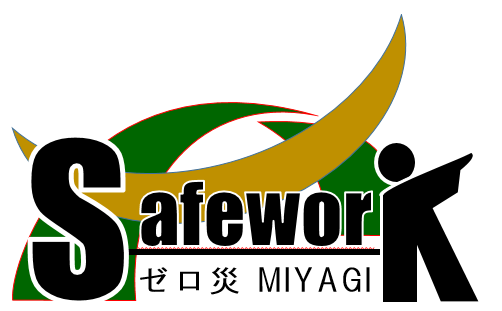 （人）
（人）
※　令和４年は、令和５年１月末速報値。以下同じ。
（人）
※　新型コロナウイルス感染症によるものを除く。以下同じ。
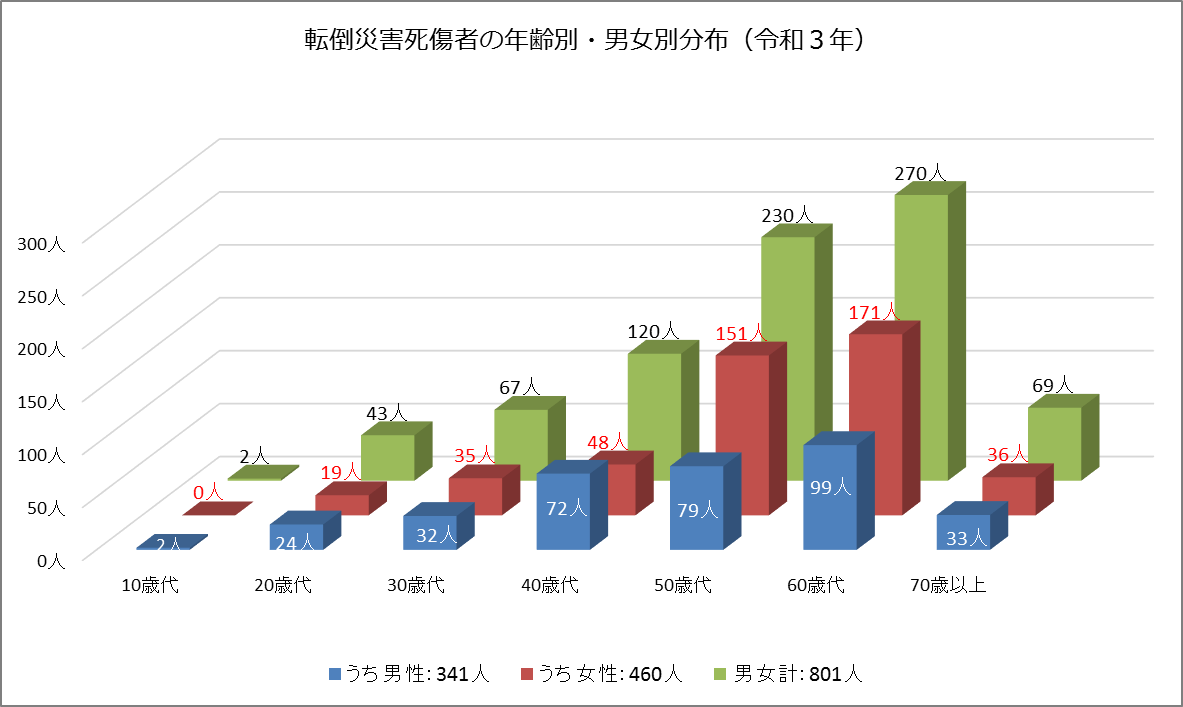 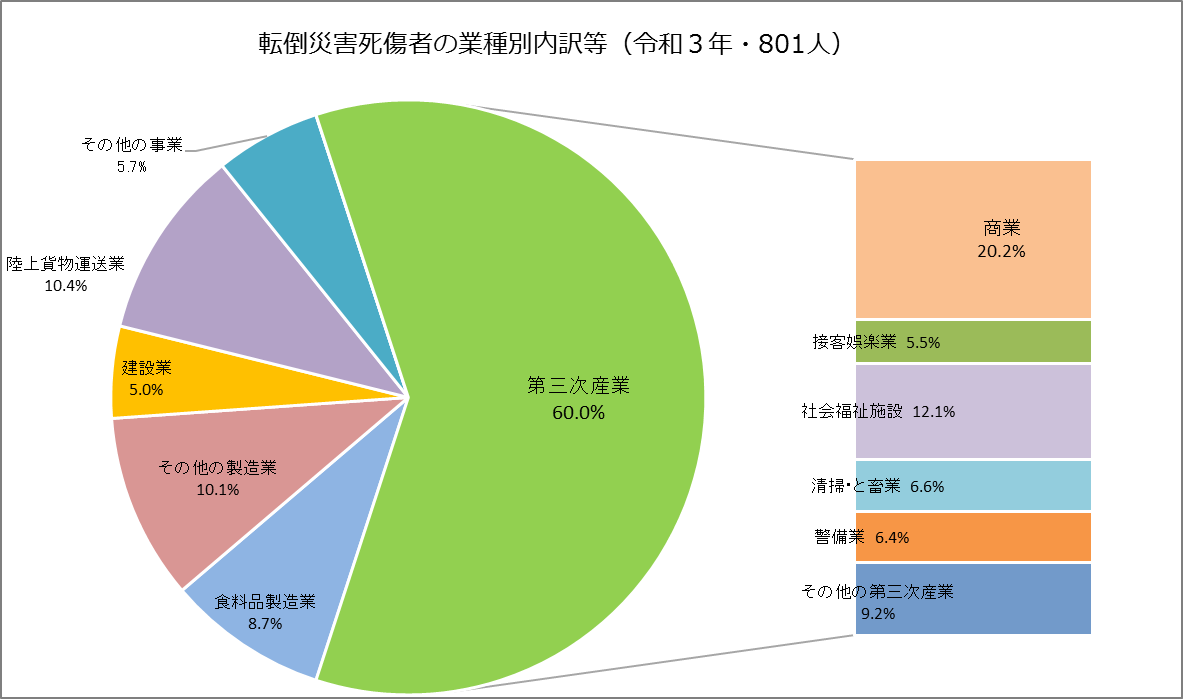 （人）
（人）
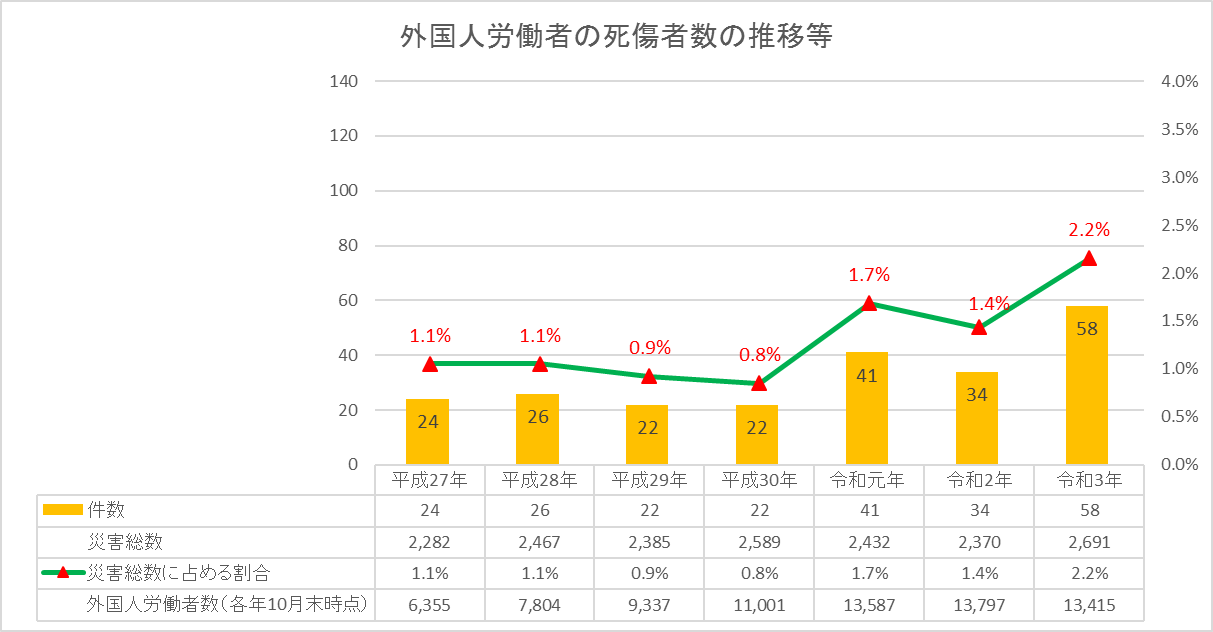 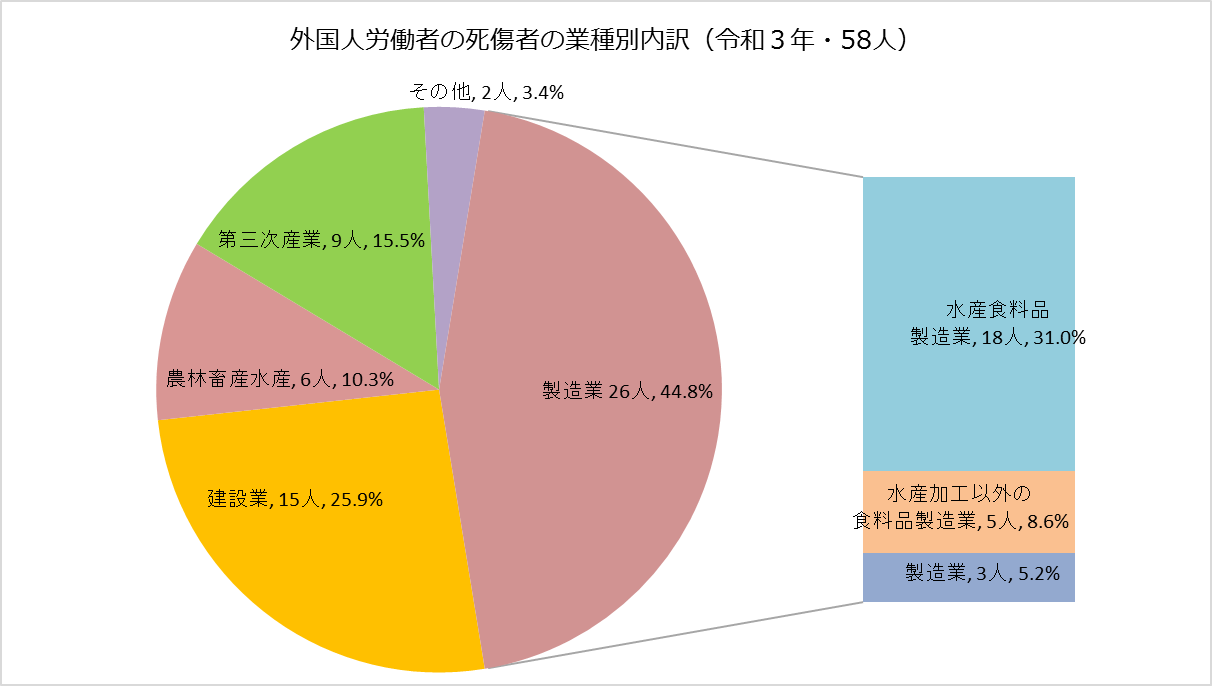 （％）
（％）
（％）
（％）